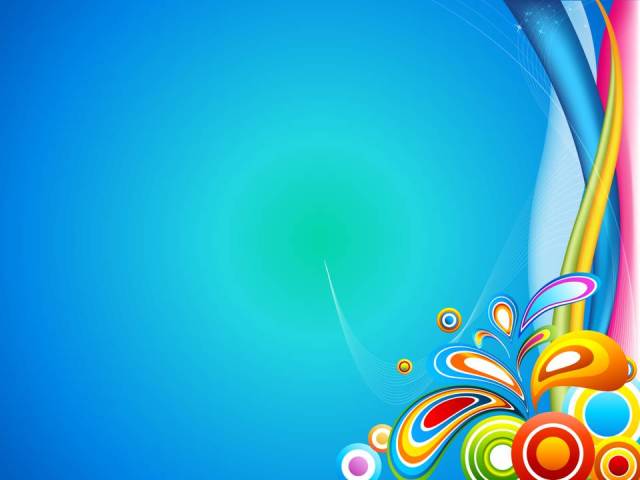 Из опыта работы
Калашникова Ирина Юрьевна учитель изобразительного искусства 
МОУ Новоульяновской СОШ № 1
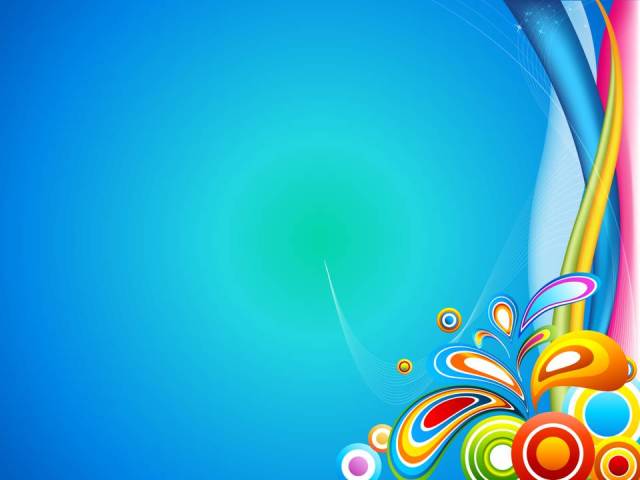 Формирование и развитие познавательной 
активности учащихся на уроках  изобразительного искусства
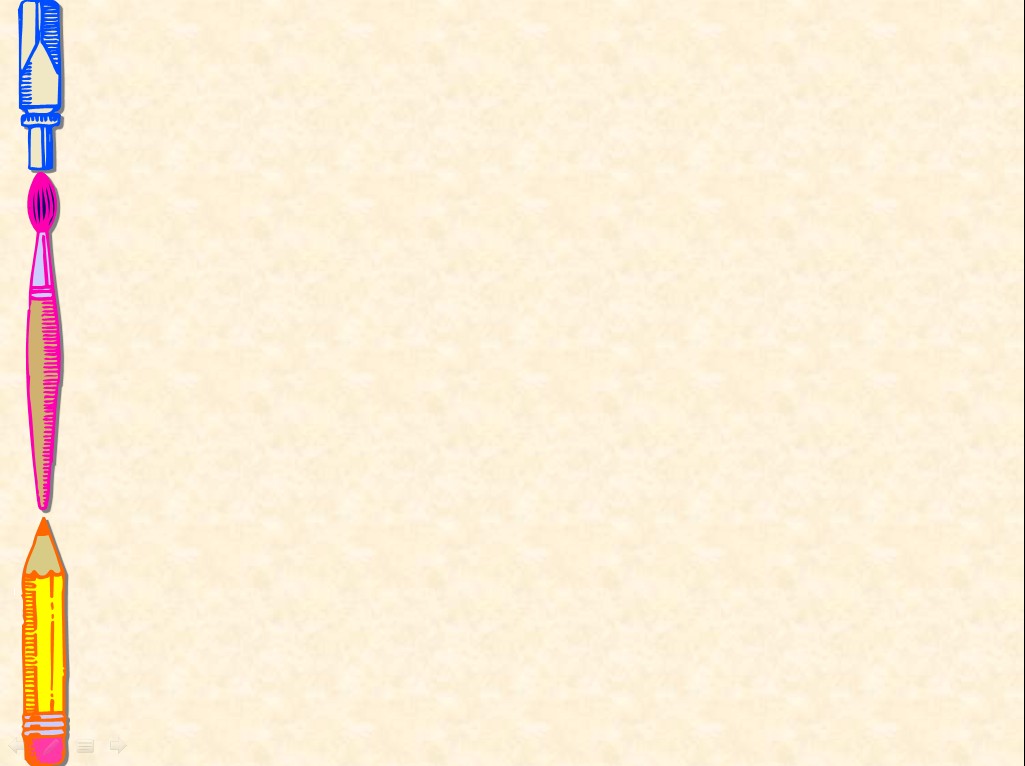 Задачи:
1.Формирование и развитие у учащихся устойчивого познавательного интереса  к предмету на основе  активизации мыслительной деятельности  школьников в процессе обучения.                                                                                              2.Развитие творческих способностей и познавательной самостоятельности детей.                                                                                                        3.Формирование ИКТ  -    компетентности учащихся.                                 
4.Возрождение желания ребенка учиться.
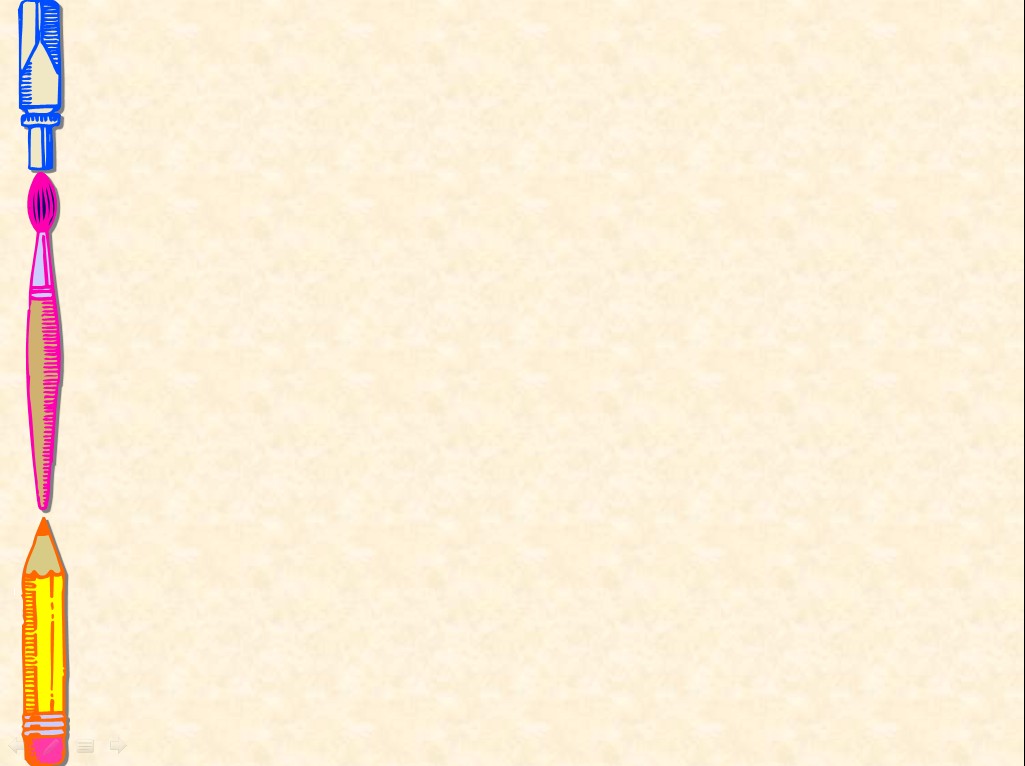 Компоненты  реализации задач:

- повышение мотивации обучения;                                                                             
 - выполнение практических и творческих заданий;
- решение технологических задач;
- проведение уроков с применением ИКТ;
- проведение нестандартных уроков, дидактических игр;
- осуществление межпредметных  связей;
- практическая направленность обучения;
- создание ситуации успеха;
- учет индивидуальных особенностей учащихся.
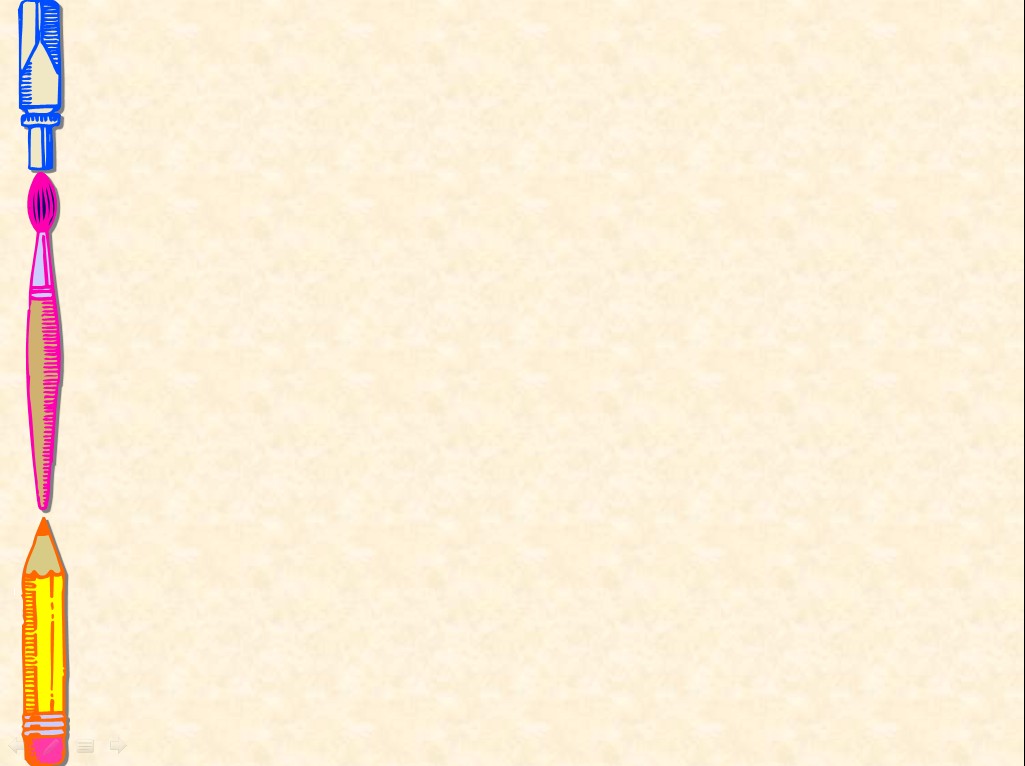 Мое педагогическое кредо: 
«Видеть личность в каждом ребенке. Работать на развитие учеников, активизируя их познавательную деятельность и создавая для этого все необходимые условия».
Формирование  и развитие познавательной активности учащихся  на уроках  изобразительного искусства опирается на ведущие дидактические теории и концепции в преподавании ведущих ученых:
 Шамовой Т.И., Марковой А.К.(Теория активизации учебной деятельности учащихся), Махмутова М.И., Лернер И.Я., Матюшкина А.Я.     (Теория проблемного обучения), И.С. Якиманской, Е.Н.Степановой (Личностно-ориентированное образование), Г.И.Щукиной (Концепция развития познавательного интереса), Ю.К. Бабанского (Оптимизация учебно-воспитательного процесса).
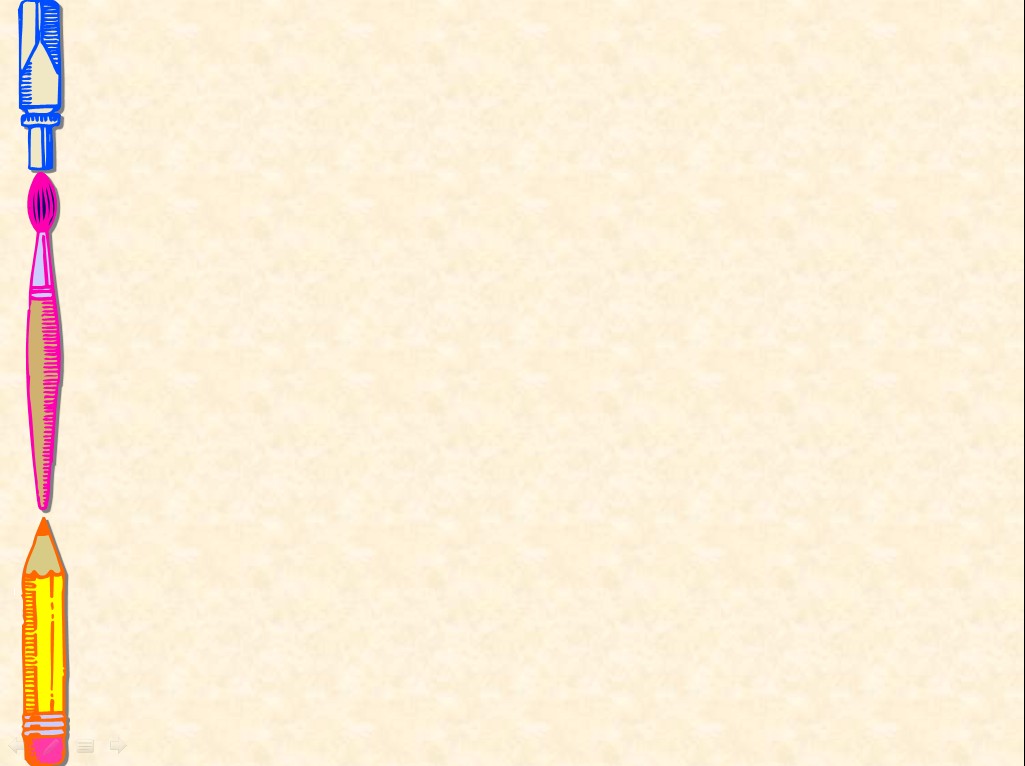 Результативность:

- формируются такие качества, как  ответственность, настойчивость, любознательность, стремление к активной познавательной деятельности;
- вырабатывается умение самостоятельно добывать знания и применять их на практике;
- создается ситуация общения на уроке, позволяющая каждому ученику проявлять инициативу, самостоятельность, избирательность в способах работы;
- создается обстановка для естественного самовыражения  ученика;
- развивается  устойчивый интерес к предмету;
- на уроке создается ситуация успеха для каждого;
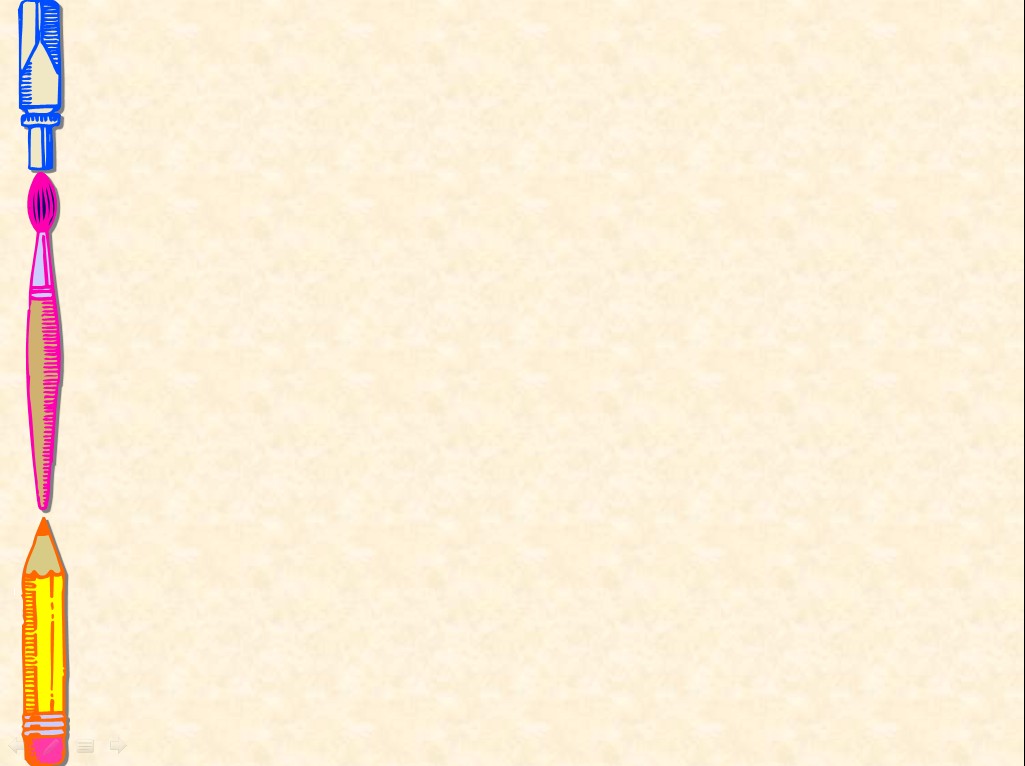 «Без мотива любая деятельность, в том числе и учебная, никогда не будет эффективной.»
Э . М. Браверман.
Методы:
игра, выполнение нешаблонных заданий; эмоциональные (поощрение создание ситуации успеха, свободный выбор заданий); волевые (информирование об обязательных результатах обучения, самооценка и коррекция деятельности, рефлексия поведения) и социальные (создание ситуации взаимопомощи, самопроверки) методы.
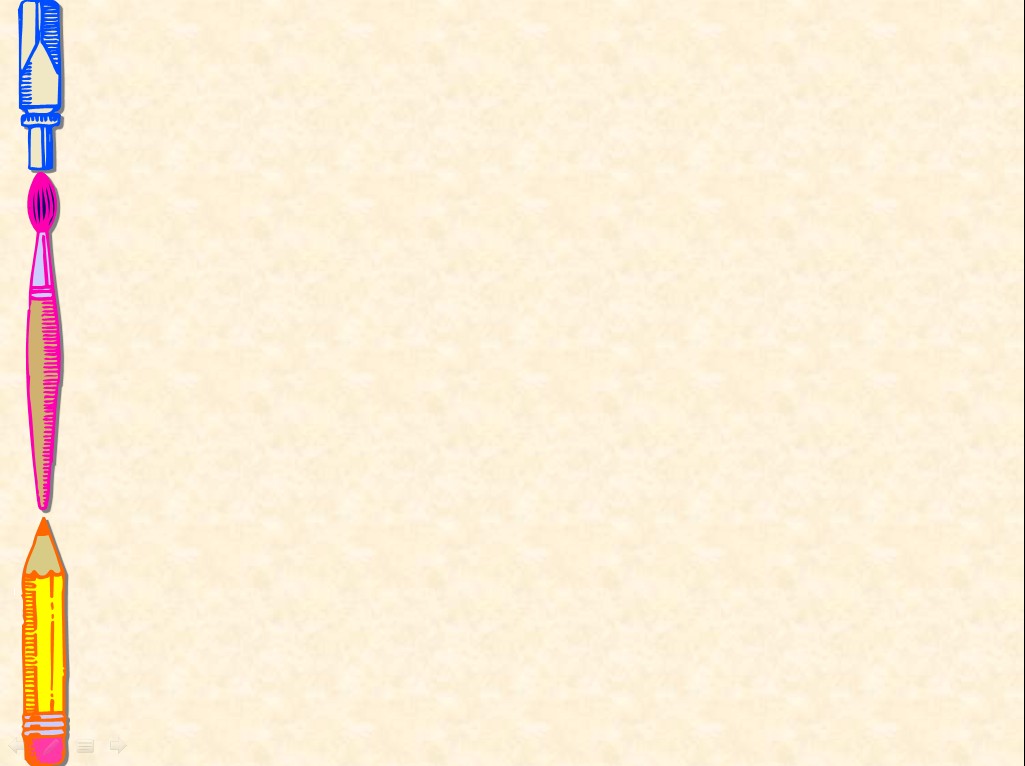 Прием «Удивляй!» 
2.Прием «Отсроченная загадка».
3.Прием  «Лови ошибку
4.Прием « Практичность теории». 
5.Прием «Занимательность»
« … Каждый урок должен быть для  наставника задачей,
которую он должен выполнять, 
обдумывая это выполнение
 заранее: в каждом уроке он должен чего – нибудь достигнуть,
сделать шаг дальше и заставить весь класс сделать этот шаг…»
                                                                       К.Д. Ушинский.
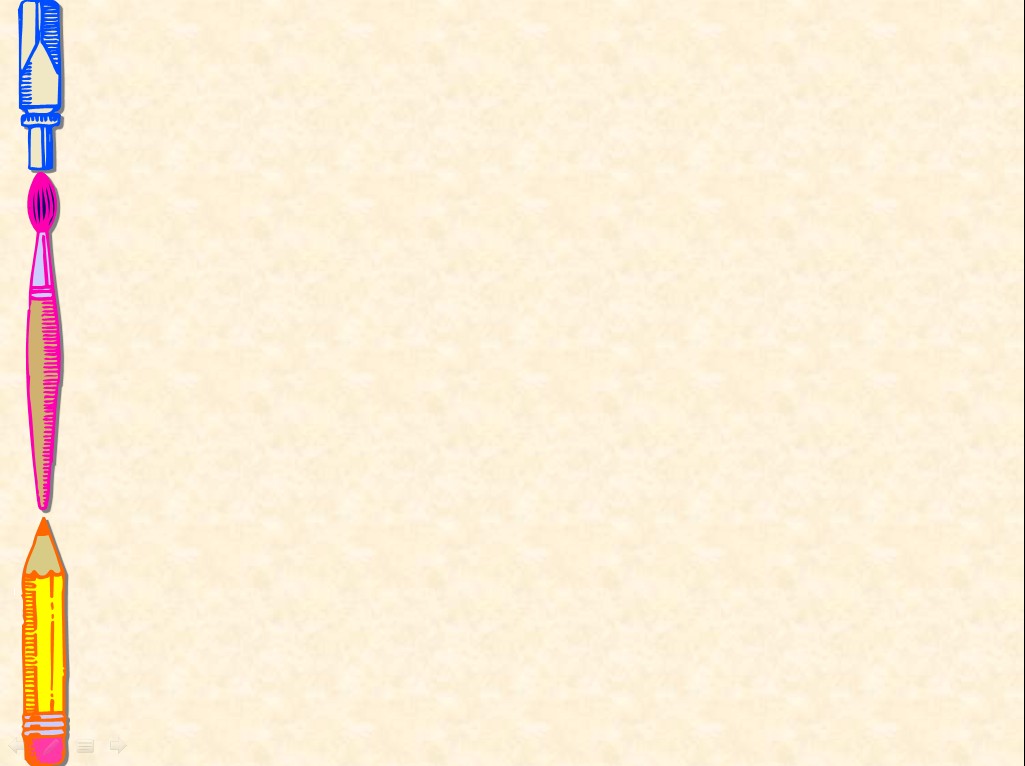 “Дитя требует деятельности беспрестанно, а утомляется
 не деятельностью, а ее однообразием”
К.Д. Ушинский
Виды творческих  заданий

составление кроссвордов, тестов;
изготовление коллективных коллажей из различных материалов;
составление алгоритмов построения;
 сбор материала и оформление  творческого проекта, реферата, доклада, презентации;
выполнение рисунков;
участие в тематических выставках
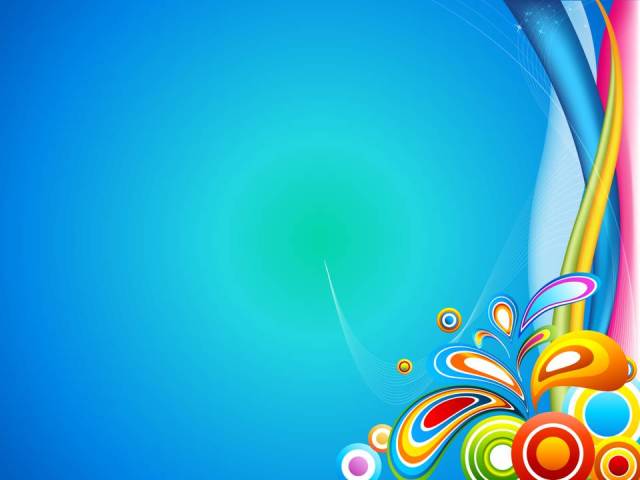 Спасибо за внимание